可爱小喵
Just for today I will try to live through this day only and not tackle my whole life problem at once. Just for today I will try to live through this day only and not tackle my whole life problem at once.
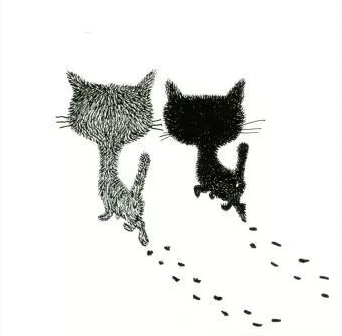 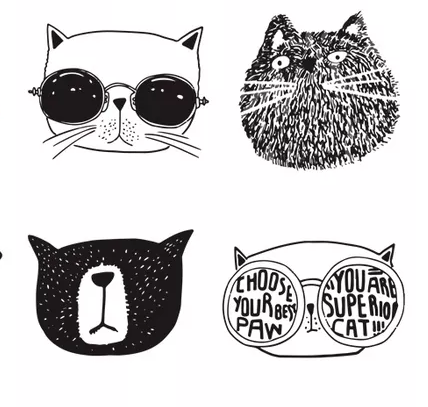 目   录
01
02
03
04
ADD TITTLE HERE
ADD TITTLE HERE
ADD TITTLE HERE
ADD TITTLE HERE
Just for today I will try to live through this day only and not tackle my
Just for today I will try to live through this day only and not tackle my
Just for today I will try to live through this day only and not tackle my
Just for today I will try to live through this day only and not tackle my
Just for today I will try to live through this day only and not tackle my whole life problem at once. Just for today I will try to live through this day only and not tackle my whole life problem at once.
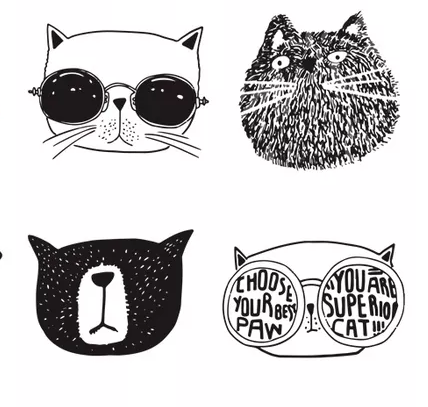 01
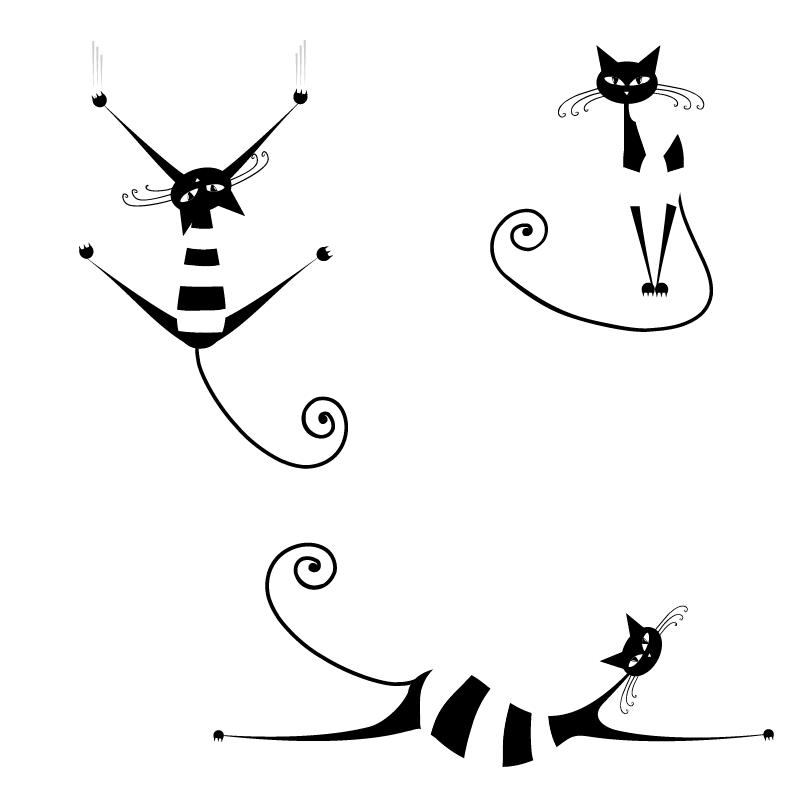 TITTLE HERE
Just for today I will try to live through this day only and not tackle my whole life at once. I can do Just for today I will try
TITTLE HERE
Just for today I will try to live through this day only and not tackle my whole life at once. I can do Just for today I will try
TITTLE HERE
Just for today I will try to live through this day only and not tackle my whole life at once. I can do Just for today I will try
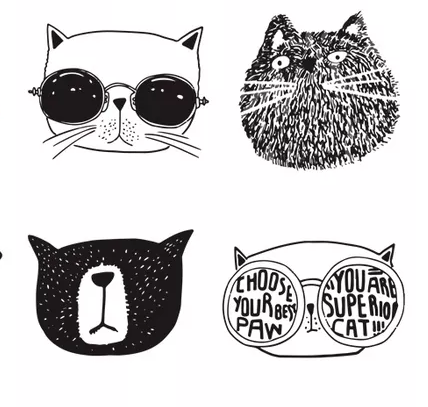 TITTLE HERE
Just for today I will try to live through this day only and not tackle my whole life at once. I can do Just for today I will try
TITTLE HERE
Just for today I will try to live through this day only and not tackle my whole life at once. I can do Just for today I will try
TITTLE HERE
TITTLE HERE
Just for today I will try to live through this day only and not tackle my whole life at once. I can do Just for today I will try
Just for today I will try to live through this day only and not tackle my whole life at once. I can do Just for today I will try
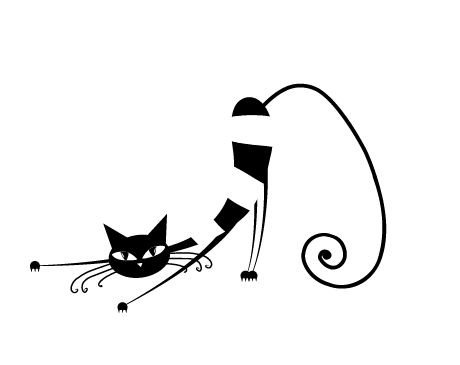 TITTLE HERE
TITTLE HERE
Just for today I will try to live through this day only and not tackle my whole life at once. I can do Just for today I will try
Just for today I will try to live through this day only and not tackle my whole life at once. I can do Just for today I will try
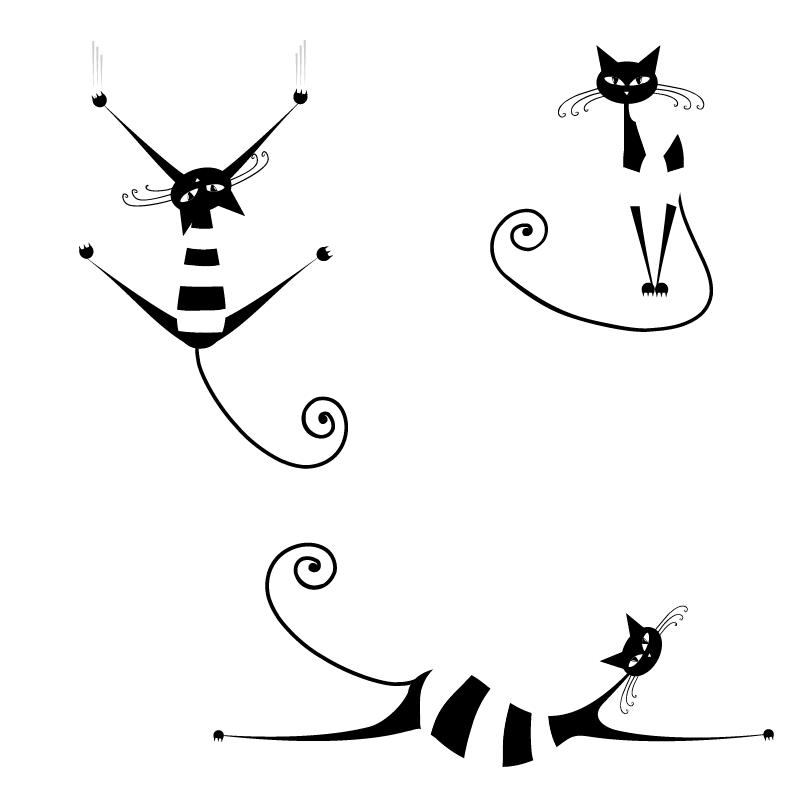 TITTLE HERE
TITTLE HERE
Just for today I will try to live through this day only and not tackle my whole life at once. I can do Just for today I will try
Just for today I will try to live through this day only and not tackle my whole life at once. I can do Just for today I will try
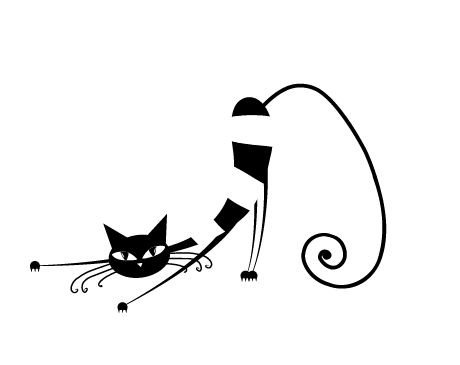 Just for today I will try to live through this day only and not tackle my whole life problem at once. Just for today I will try to live through this day only and not tackle my whole life problem at once.
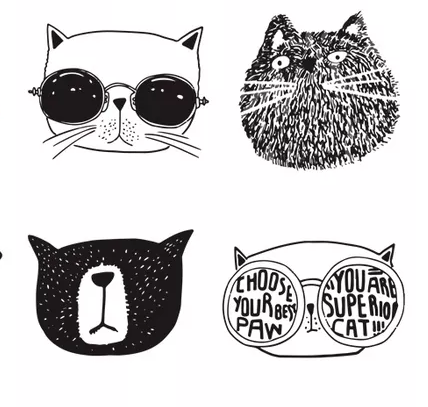 02
Just for today I will try to live through this day only and not tackle my whole life at once. I can do Just for today I will try
TITTLE HERE
Just for today I will try to live through this day only and not tackle my whole life at once. I can do Just for today I will try
TITTLE HERE
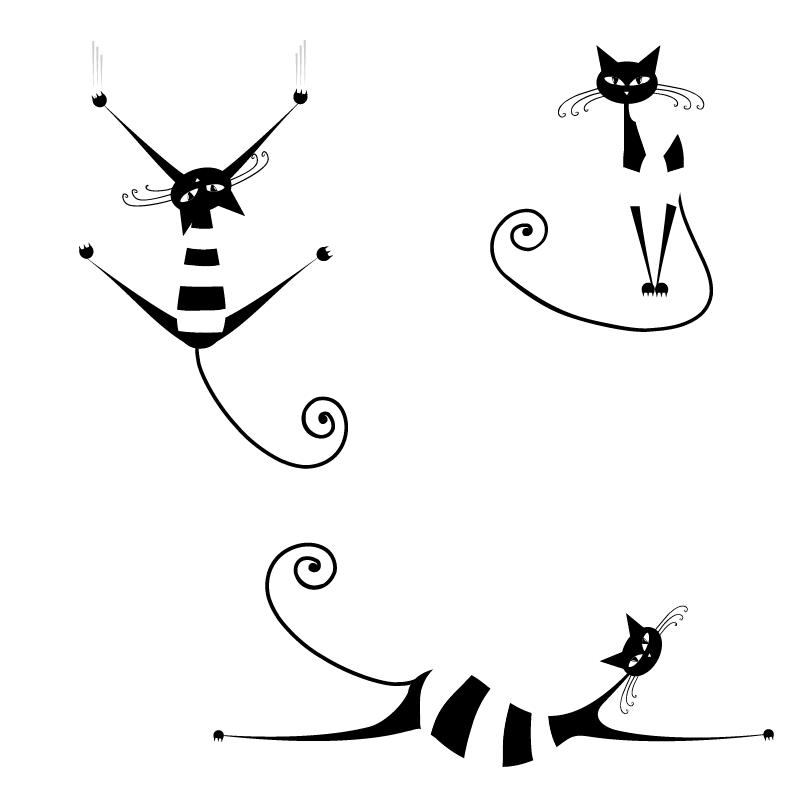 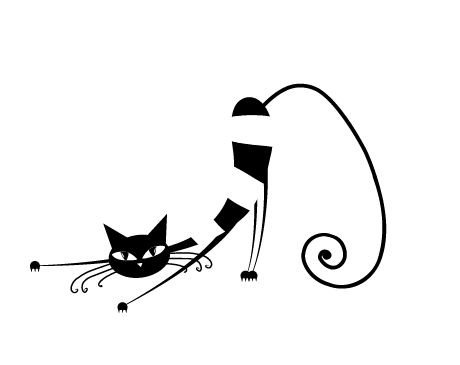 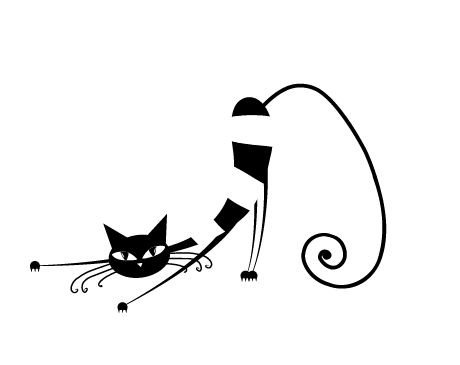 TITTLE HERE
TITTLE HERE
TITTLE HERE
Just for today I will try to live through this day only and not tackle my whole life at once. I can do Just for today I will try
Just for today I will try to live through this day only and not tackle my whole life at once. I can do Just for today I will try
Just for today I will try to live through this day only and not tackle my whole life at once. I can do Just for today I will try
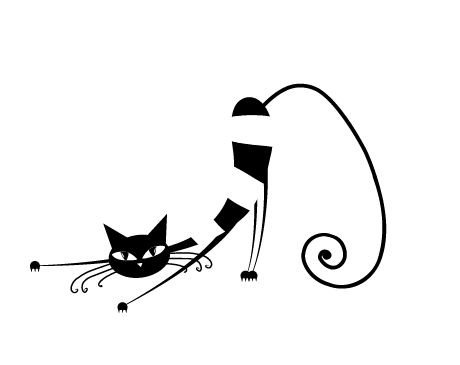 TITTLE HERE
Just for today I will try to live through this day only and not tackle my whole life at once. I can do Just for today I will try
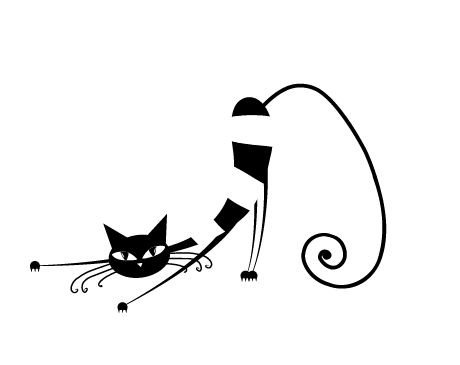 TITTLE HERE
Just for today I will try to live through this day only and not tackle my whole life at once. I can do Just for today I will try
Just for today I will try to live through this day only and not tackle my whole life problem at once. Just for today I will try to live through this day only and not tackle my whole life problem at once.
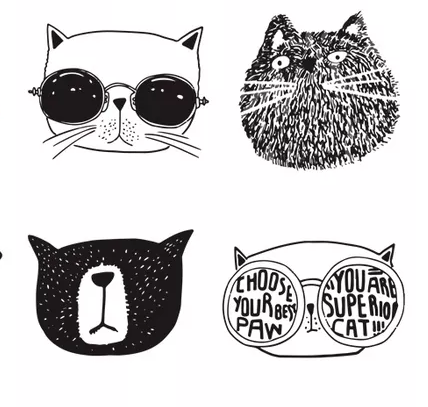 03
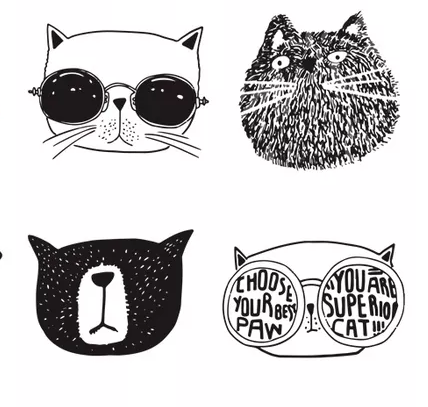 Just for today I will try to live through this day only and not tackle my whole life at once. I can do Just for today I will try
TITTLE HERE
Just for today I will try to live through this day only and not tackle my whole life at once. I can do Just for today I will try
TITTLE HERE
Just for today I will try to live through this day only and not tackle my whole life problem at once. Just for today I will try to live through this day only and not tackle my whole life problem at once.
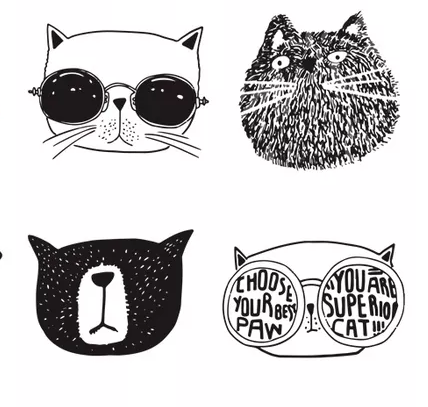 04
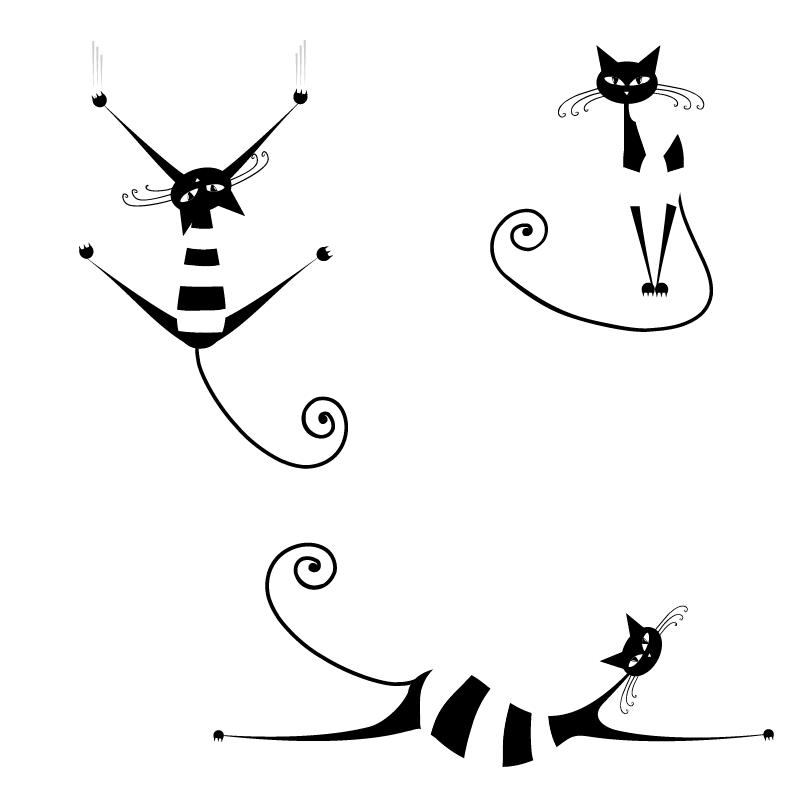 TITTLE HERE
Just for today I will try to live through this day only and not tackle my whole life at once. I can do Just for today I will try
TITTLE HERE
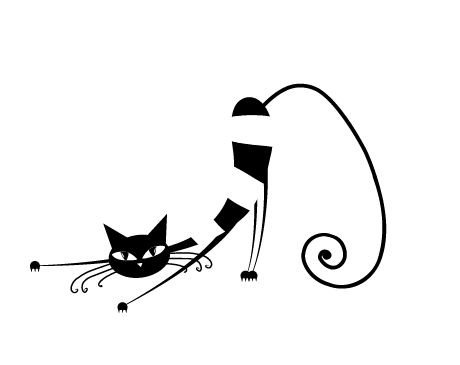 Just for today I will try to live through this day only and not tackle my whole life at once. I can do Just for today I will try
谢

谢
Just for today I will try to live through this day only and not tackle my whole life problem at once. Just for today I will try to live through this day only and not tackle my whole life problem at once.
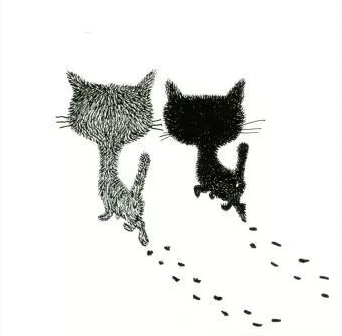